Детский сад«РОДНИЧОК»
Дом, в котором все окна распахнуты в детство.
Мы с моей подружкой  МилойХодим вместе в детский сад.Это вам не то, что дома!Это школа малышат!
Здесь мы делаем зарядку,Ложкой правильно едим,Приучаемся к порядку!Детский сад необходим!
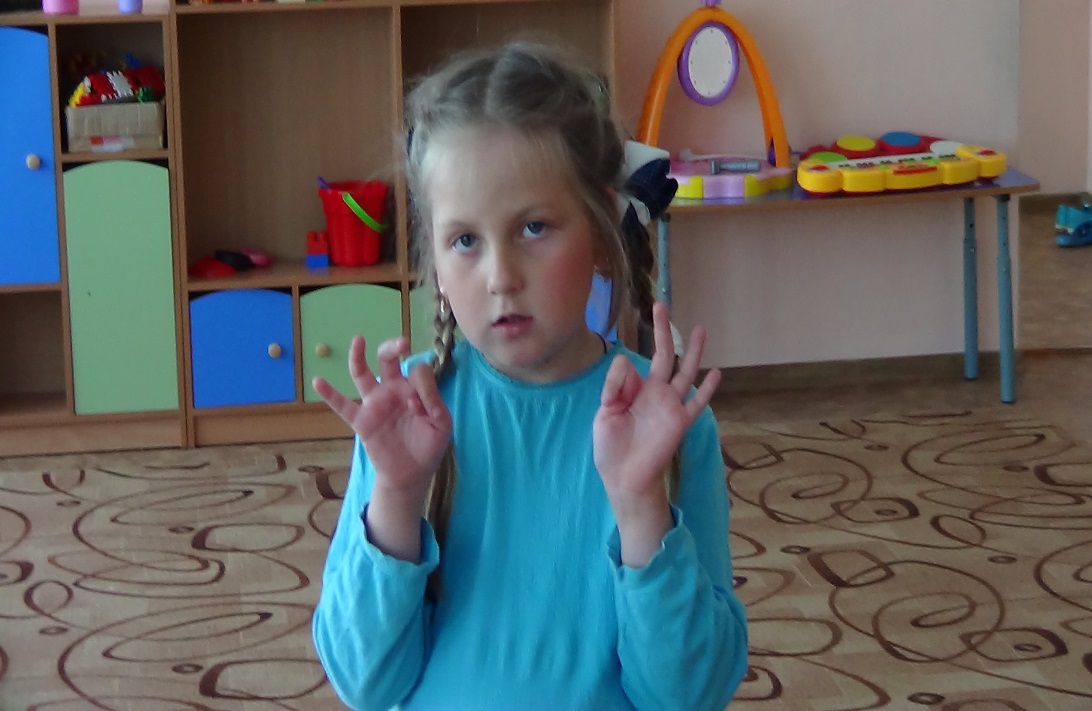 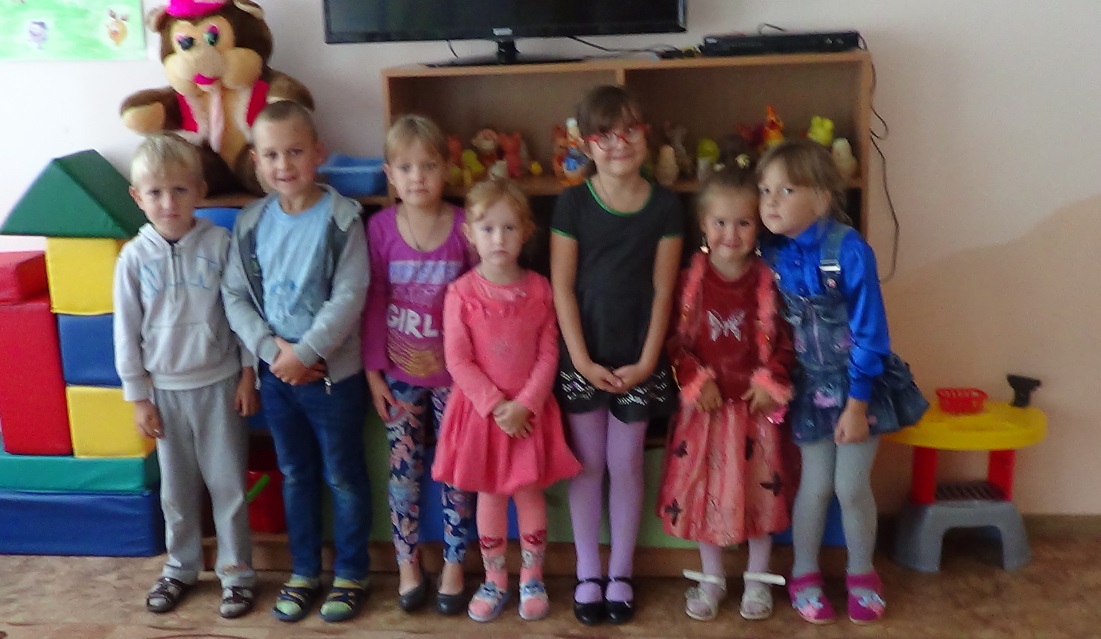 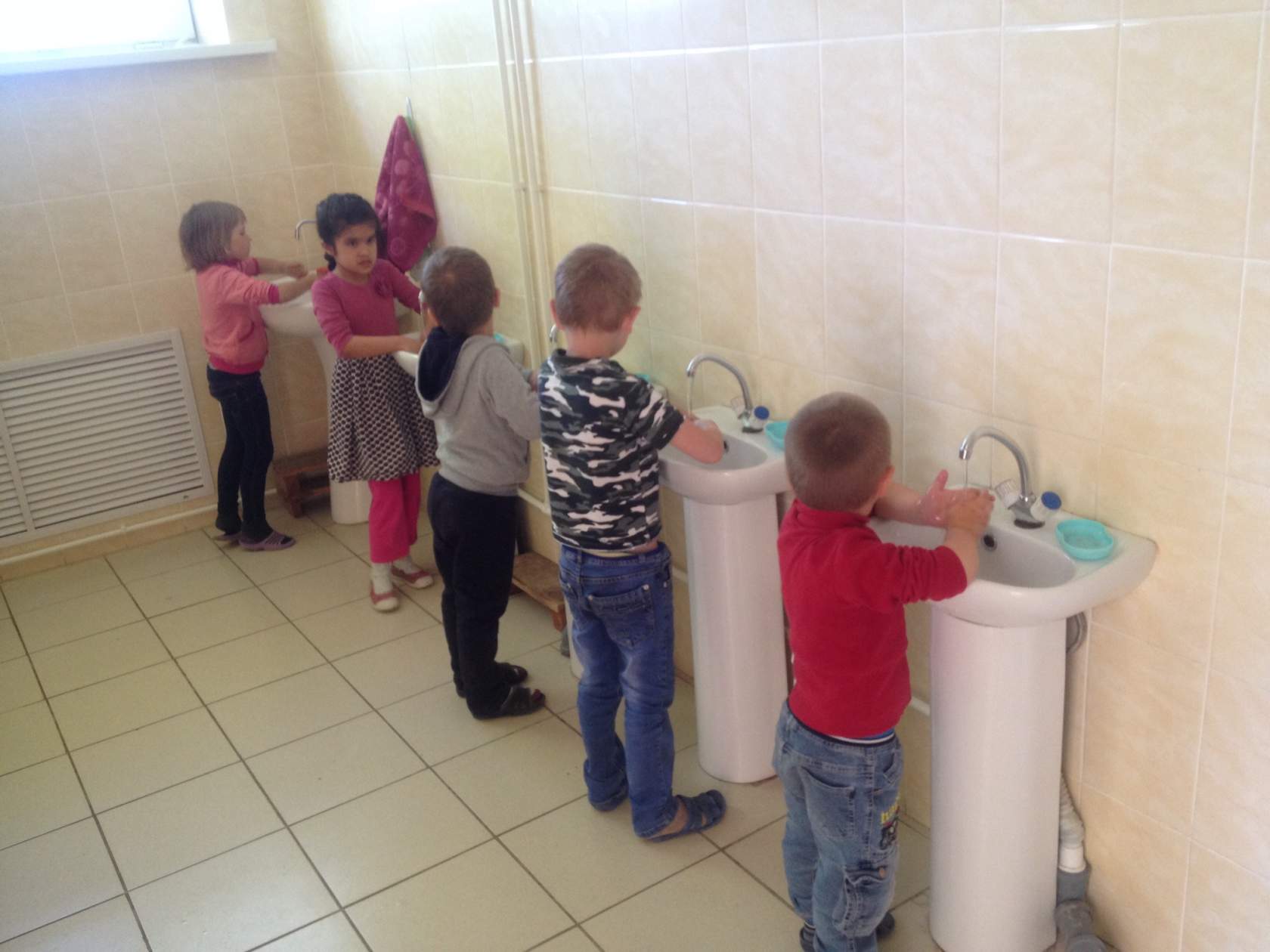 Учим мы стихи и песниВ нашей группе дошколят!Места нет для нас чудесней!Чем любимый детский сад!
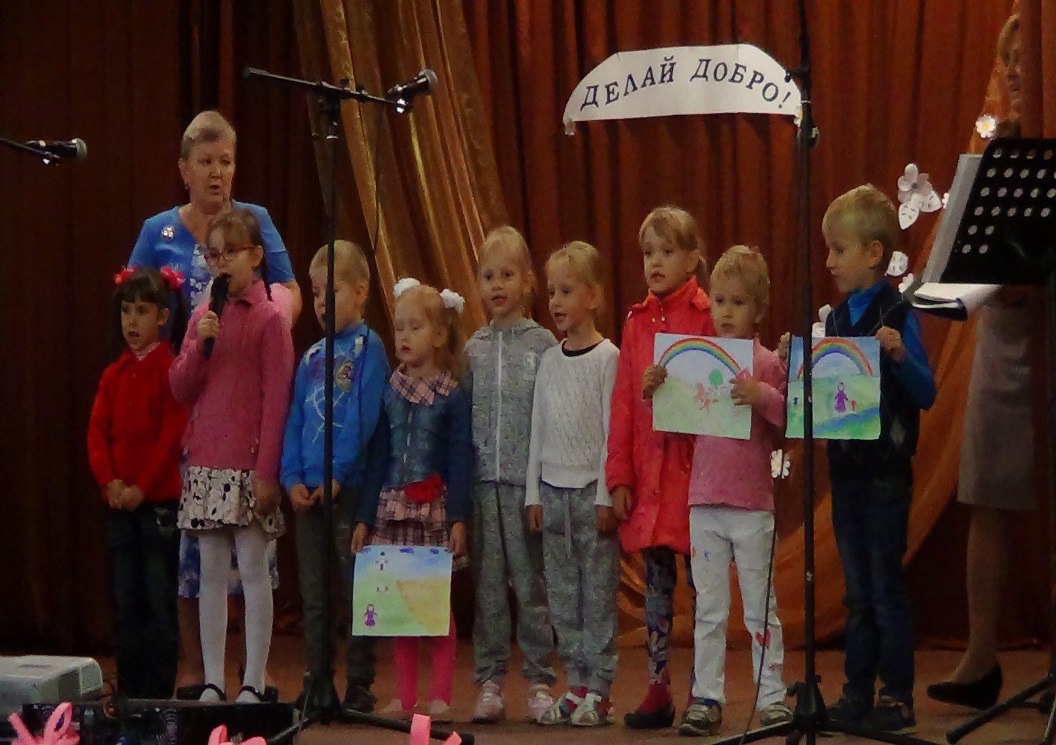 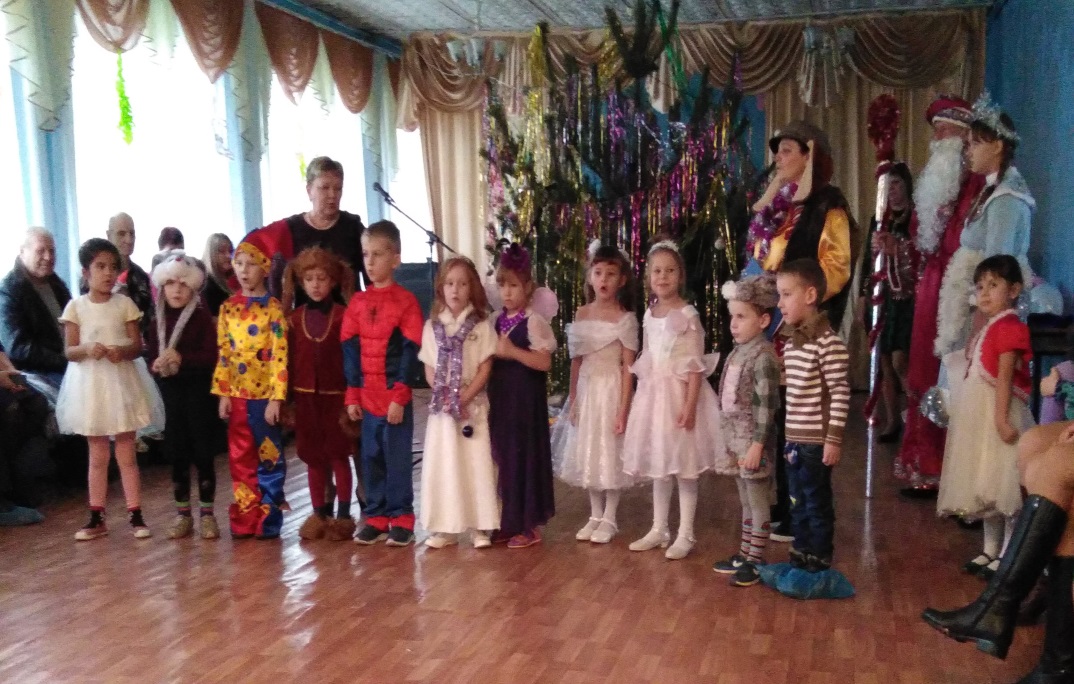 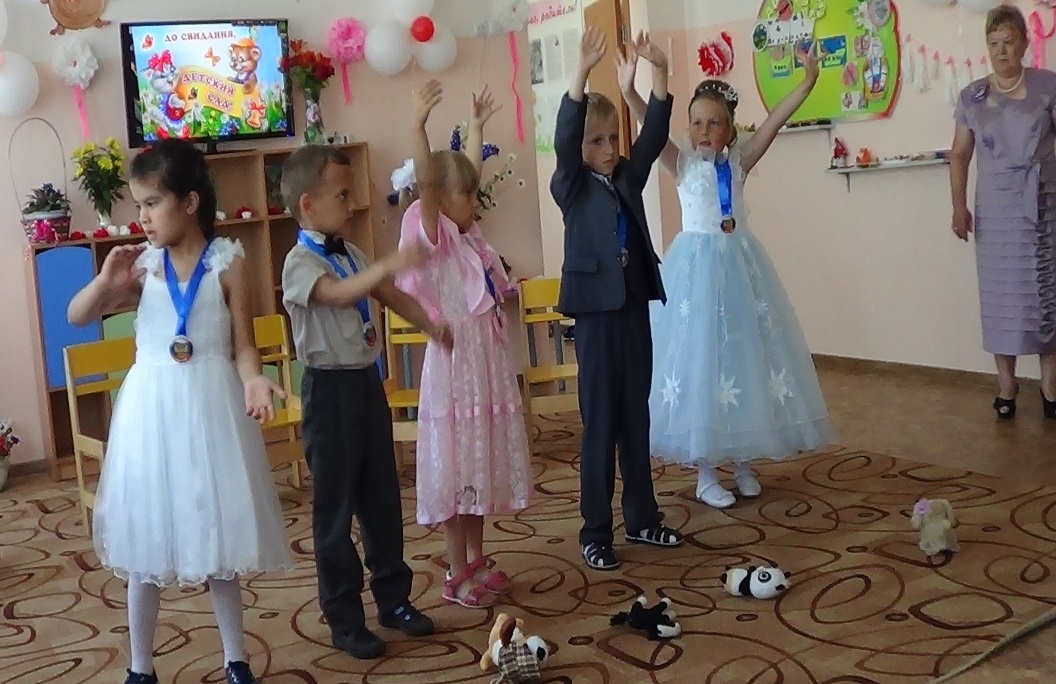 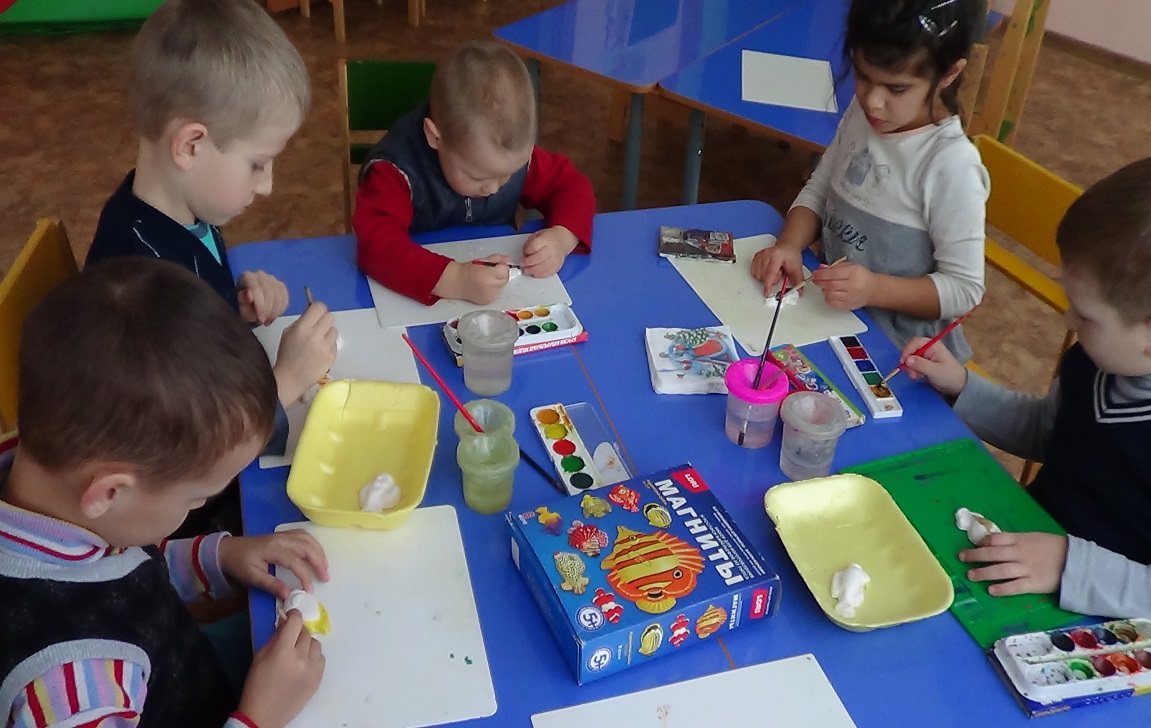 С утра и до прихода родителей малыши заняты в детском саду. Но их «работа» совсем не трудная, а лёгкая и полезная.
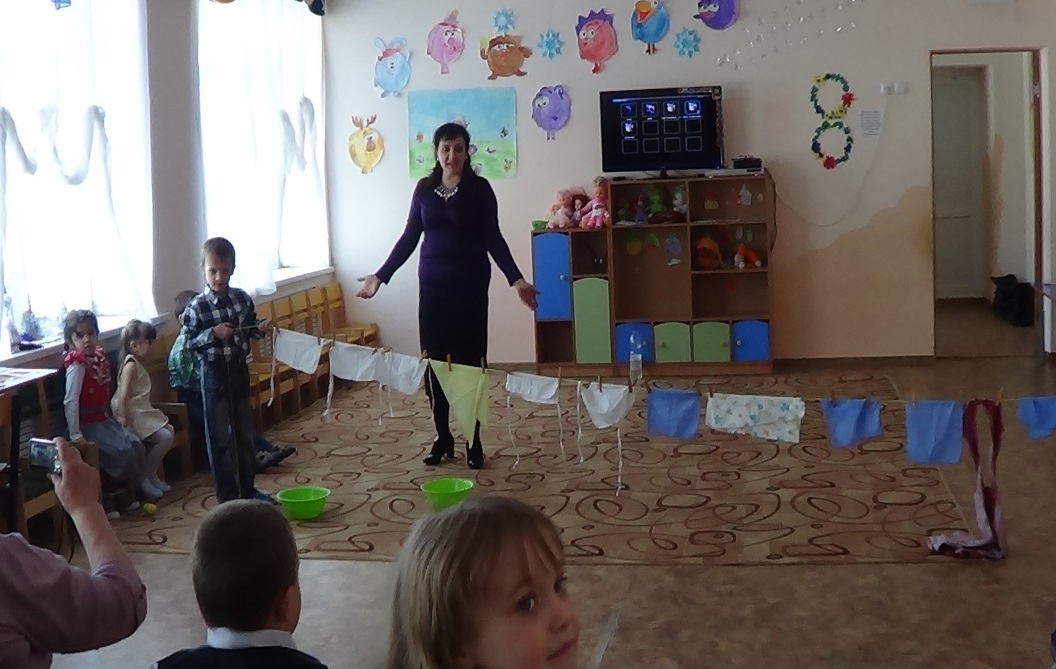 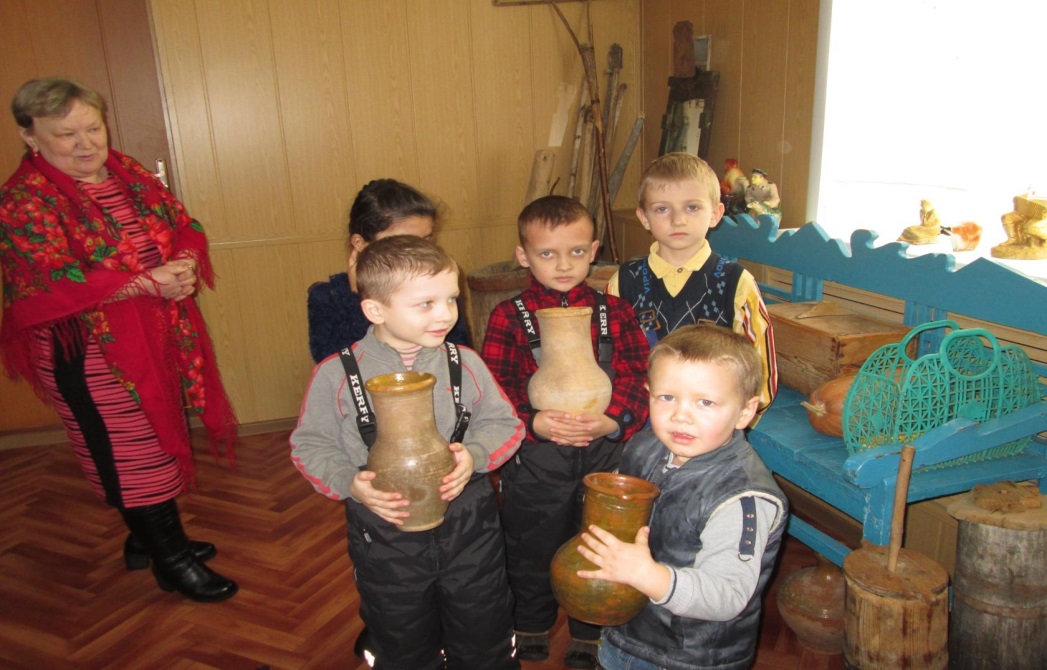 Мы шагаем на зарядку,Утром – спорт по распорядку.
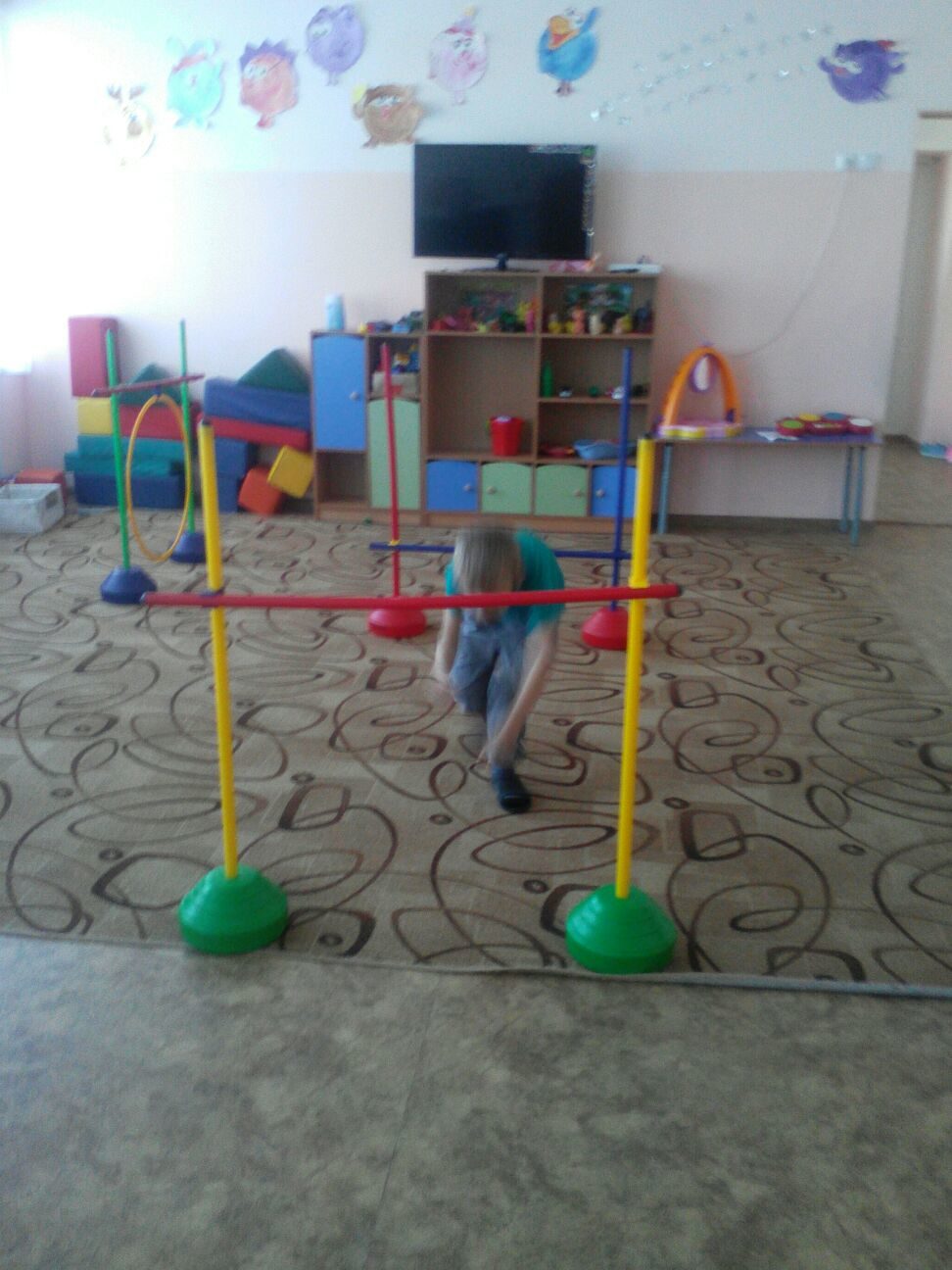 На прогулку вышли дети
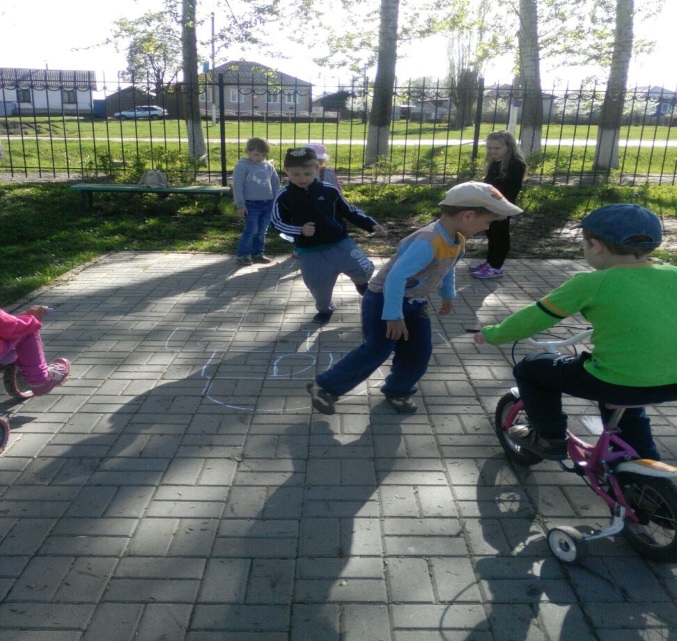 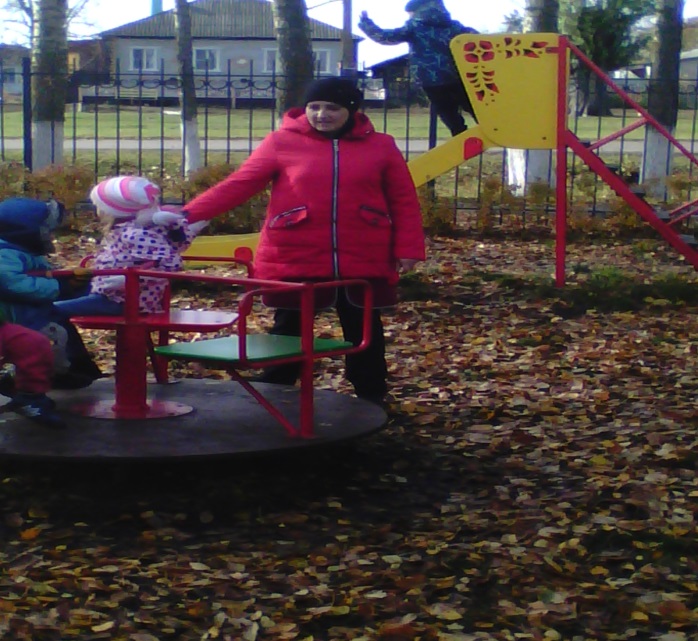 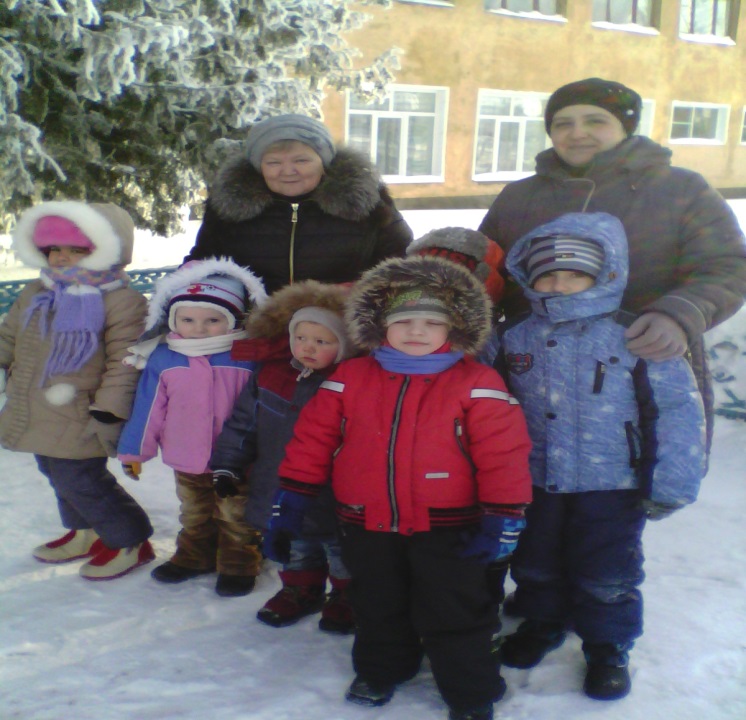 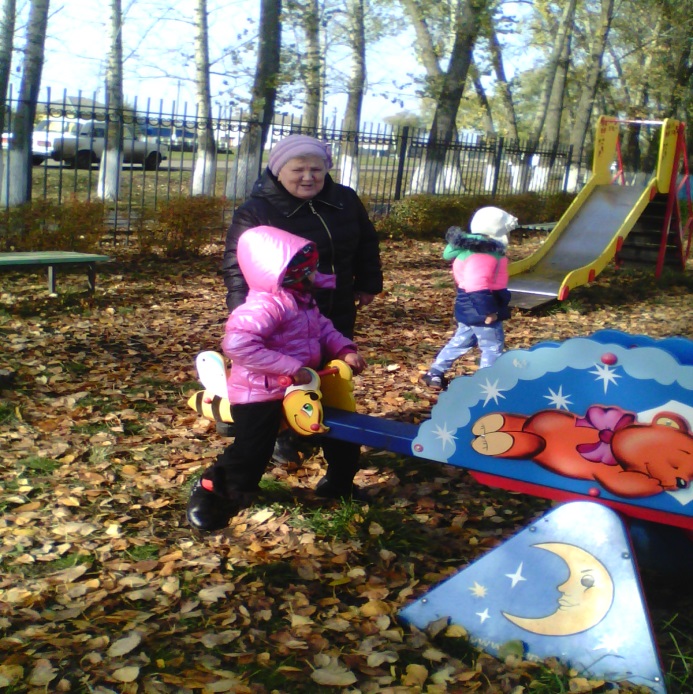 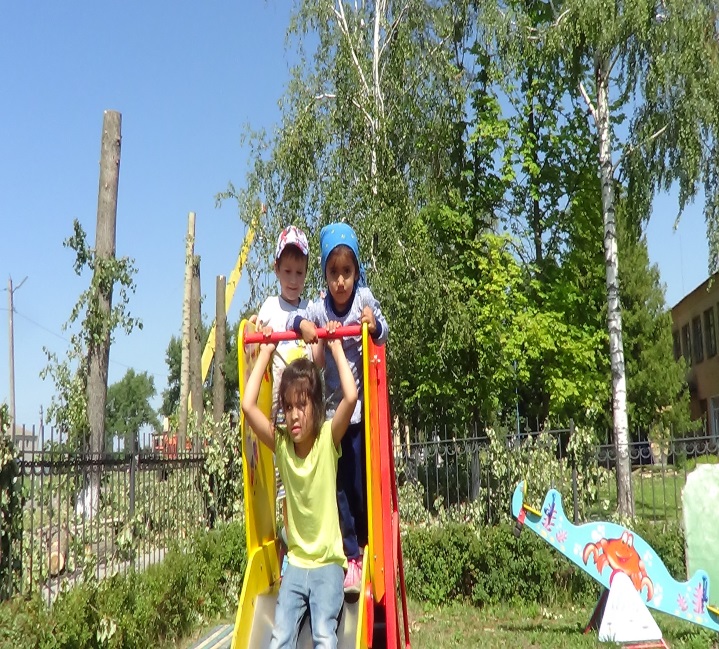 Мы сидим за столомИ рисуем ёлочку,Рядом с ёлочкой – дом,Рядом с домом – тёлочку.
Няня, что нас никогда не ругаетИ воспитатель, что нас обожает,Целое море прекрасных ребят –Все это наш дорогой детский сад!
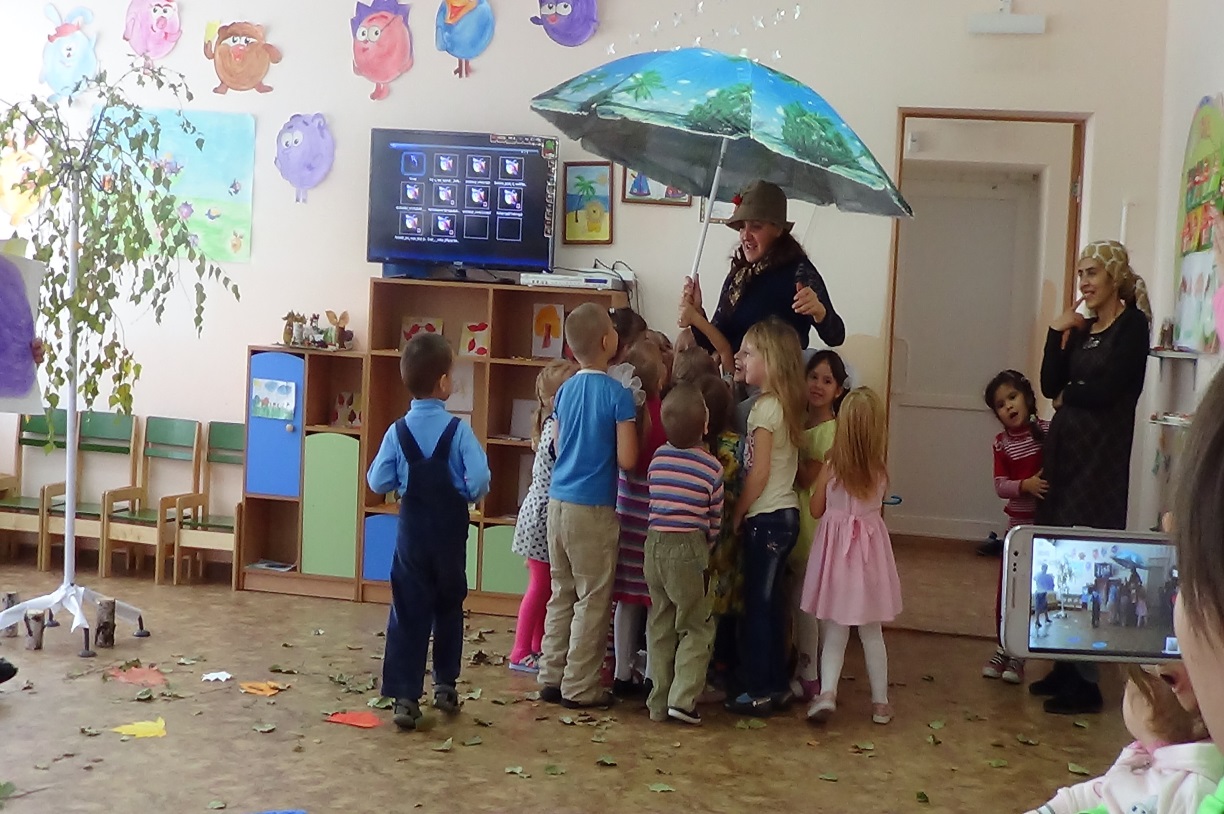 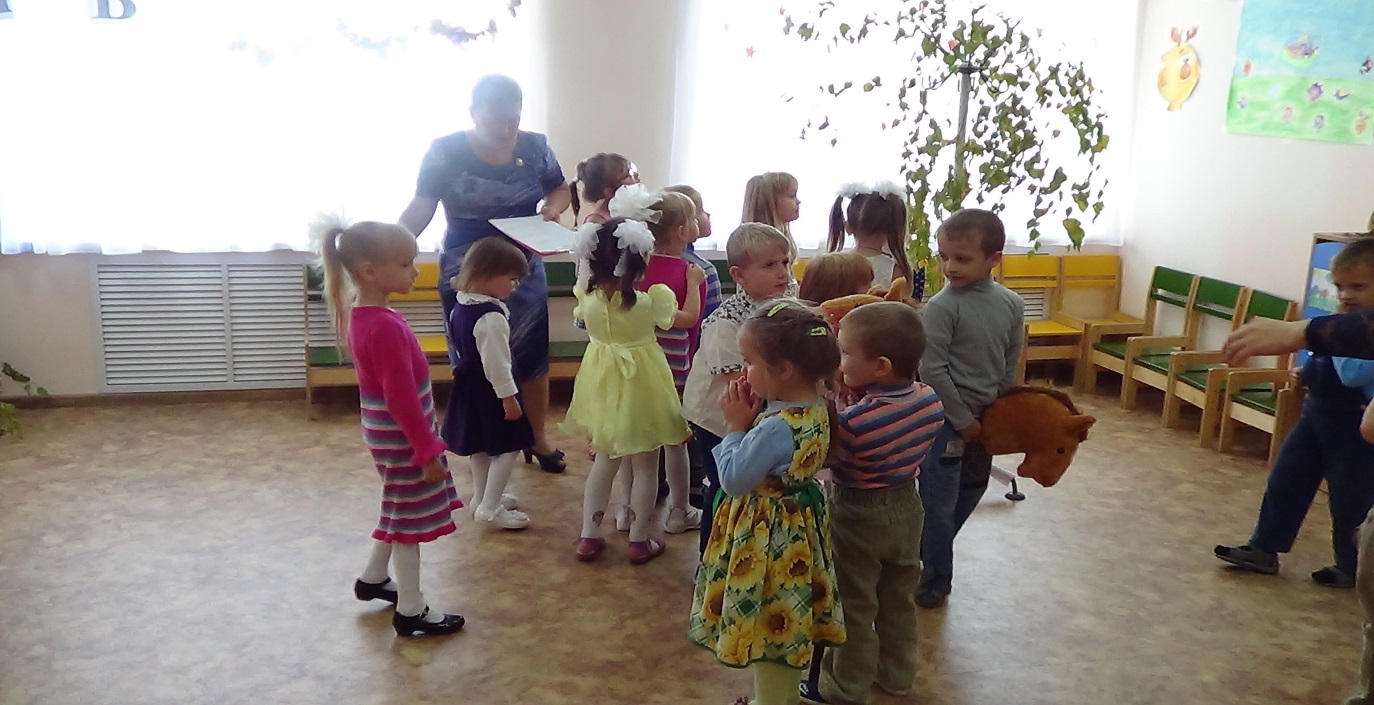 Почему улыбок столько освещают детский сад?Потому что здесь проходит первоклассников парад.Источник: https://irinazaytseva.ru/stixi-pro-detskij-sad.html
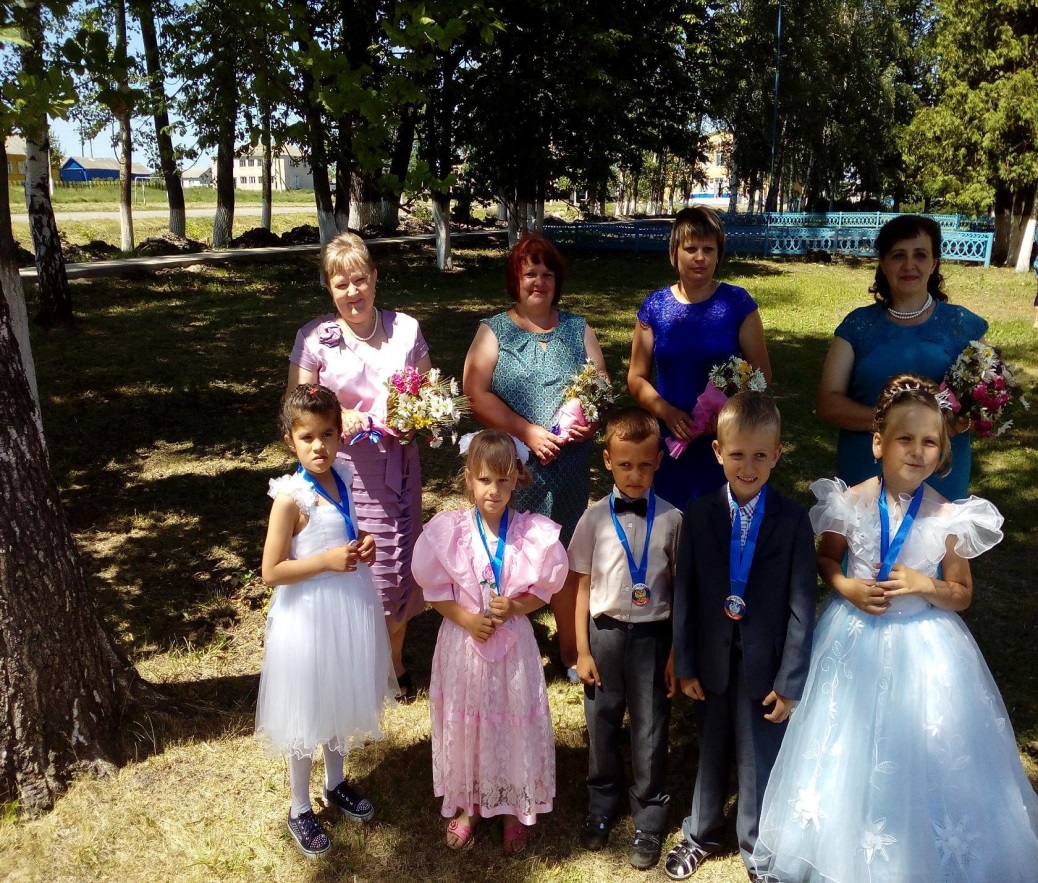 Спасибо
за внимание
               
Приходите в гости к нам.
СПАСИБОЗАВНИМАНИЕ